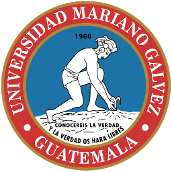 GUIDELINES FOR THE USE OF LEARNING CONTRACTS
English PEM 2015
Karina Bamaca
Carmen Carias
Angel Cifuentes
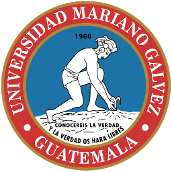 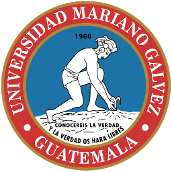 INTRODUCTION
The professional educator may be incleaned to select what they believe to be the best way.
Learning contracts are a way to engage learners to take charge of their learning and to communicate their plan to facilitator.
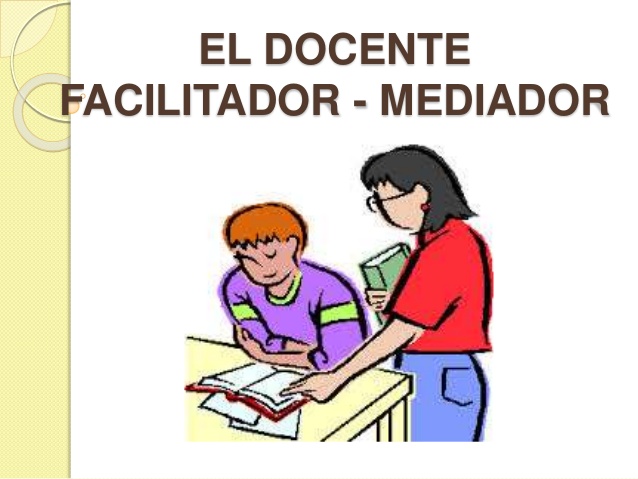 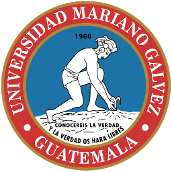 INTRODUCTION
Andragogy in practice principles that particularly support the use of learning contracts include orientation to learning and motivation to learn.
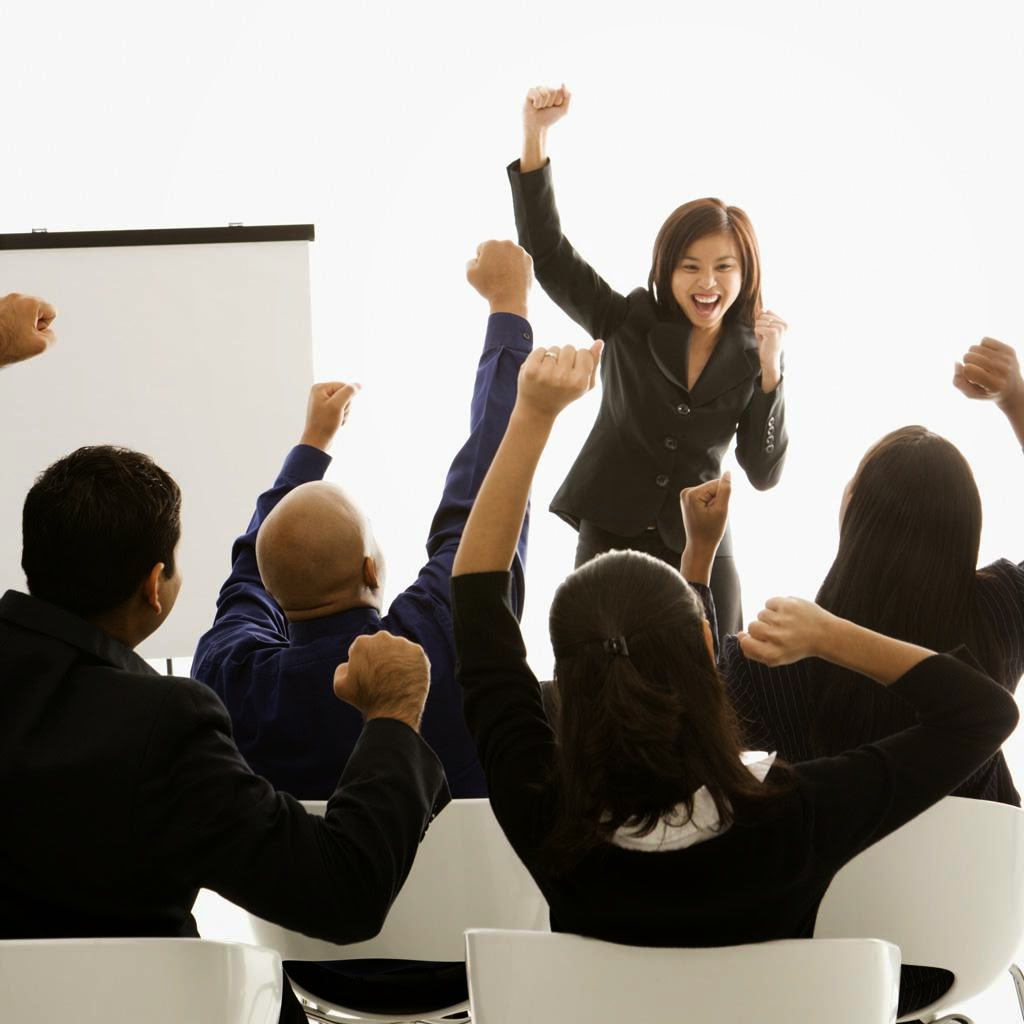 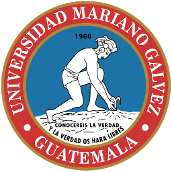 INTRODUCTION
Adults learn on their own initiative they more deeply and permanently  what they learn by being taught.
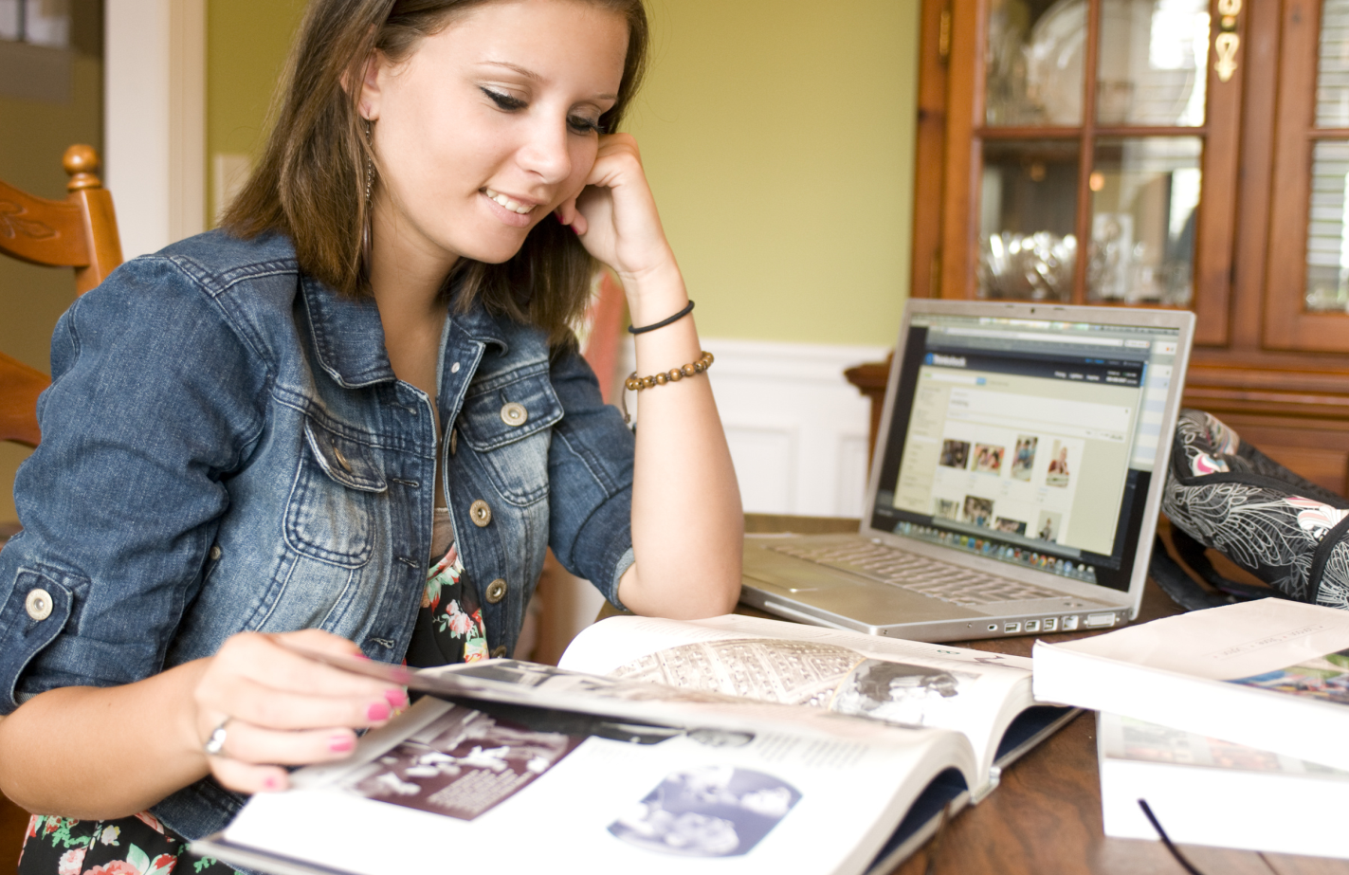 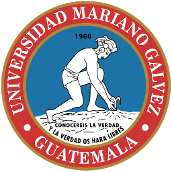 WHY USING LEARNING CONTRACTS?
Allen Tough (1936 – 27 April 2012) was a Canadian educator and researcher. The adult’s learning projects
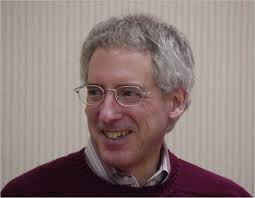 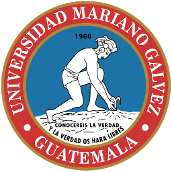 WHY USING LEARNING CONTRACTS ?
It is that when adults go about learning something naturally.
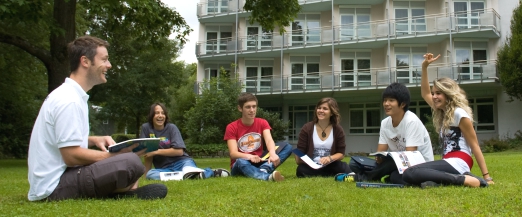 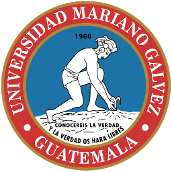 WHY USING LEARNING CONTRACTS ?
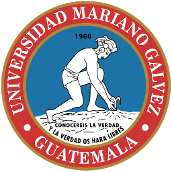 HOW DO YOU DEVELOP A LEARNING CONTRACT ?
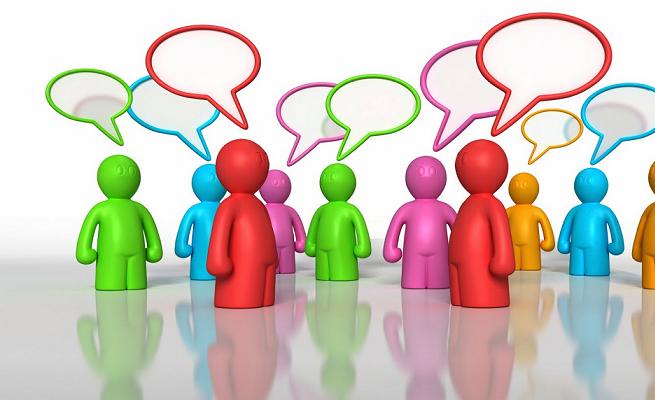 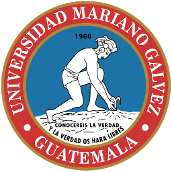 TAKE A BREATH AND PAY ATTENTION
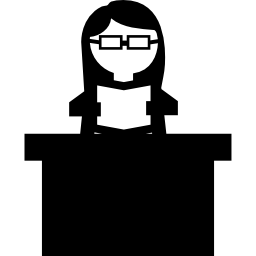 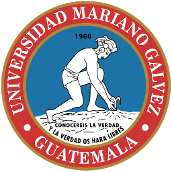 LEARNING CONTRACTS
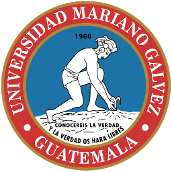 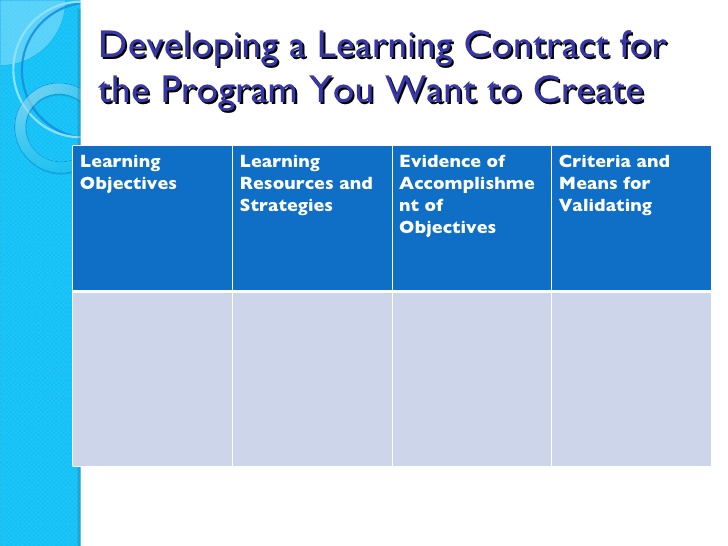 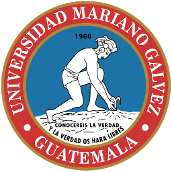 STEP 1-
DIAGNOSE YOUR LEARNING NEEDS
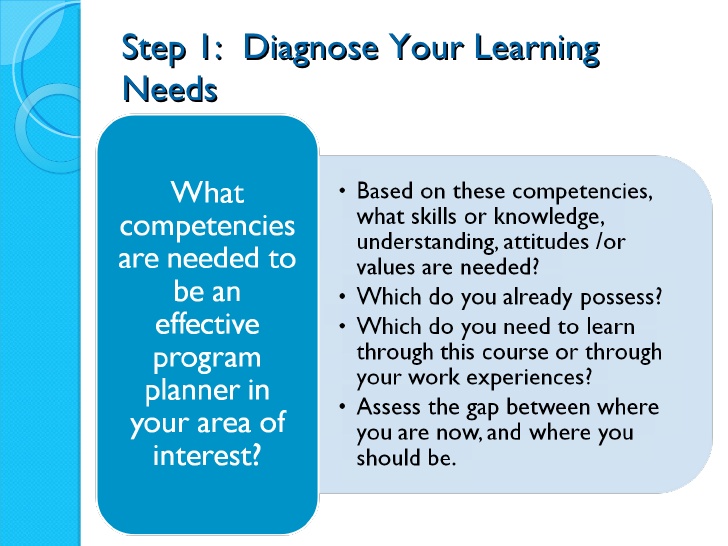 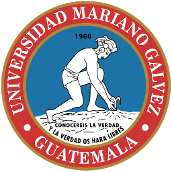 STEP 2- 
SPECIFY YOUR LEARNING OBJECTIVES
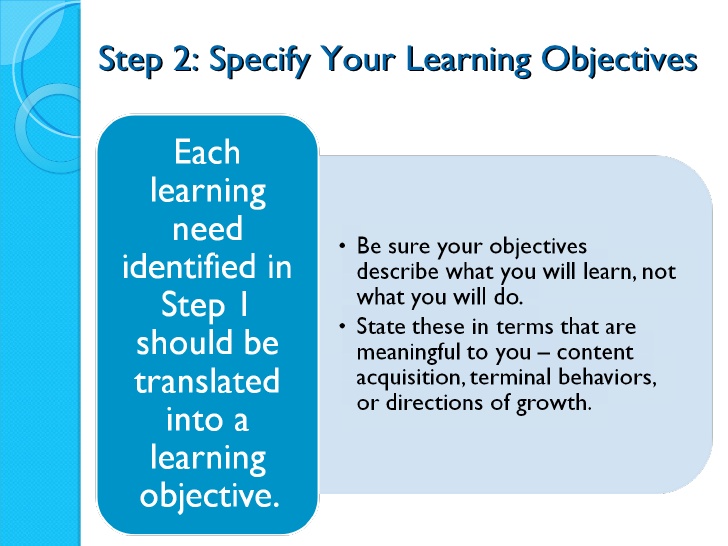 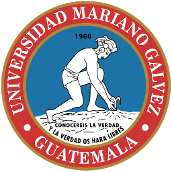 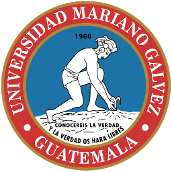 STEP 3- 
SPECIFY YOUR LEARNING RESOURCES AND STRATEGIES
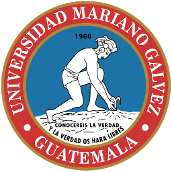 STEP 4- 
SPECIFY EVIDENCE OF ACCOMPLISHMENT
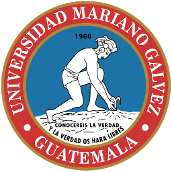 STEP 5- SPECIFY HOW THE EVIDENCE  WILL BE EVALUATED.
Propose  criteria that will judge the evidence inself. 
The criteria may change, depending on the learning objective. 
For knowledge objectives could be comprehension, depth, precision, clarity, usefulness
Next, indicate the means you propose to use to judge the evidence according to the criteria you proposed.
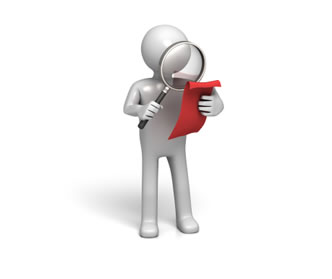 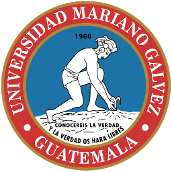 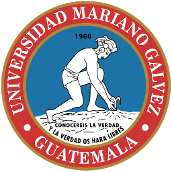 STEP 6 REVIEWING THE CONTRACTS WITH CONSULTANTS
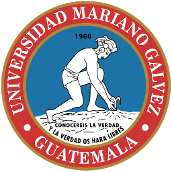 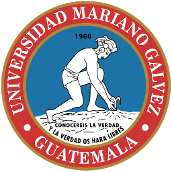 STEP 7-  CARRY OUT THE CONTRACT
Aim, follow and revise your flight plan. 
Do it along the process.
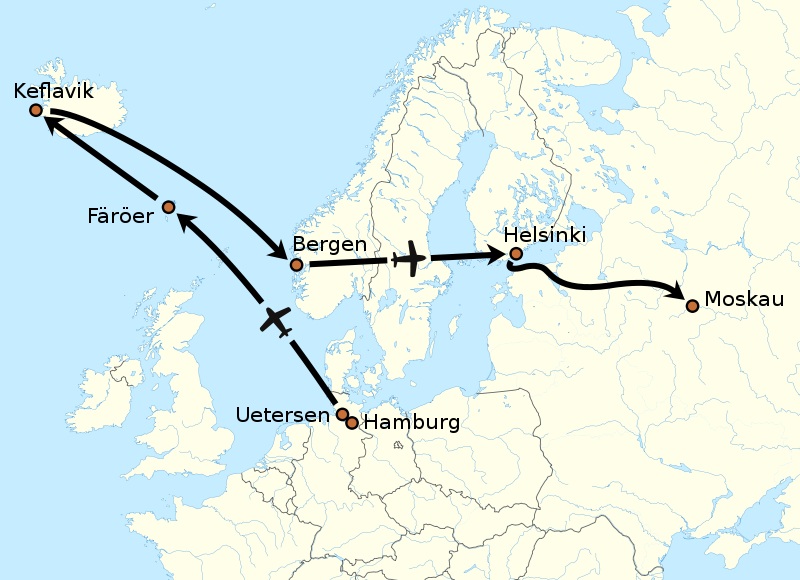 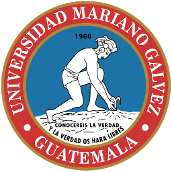 STEP 8- EVALUATE YOUR LEARNING
Ask your consultants to evaluate your final work to be sure you achieved the planned learning.
Persue consultants feedback and work on your weak areas
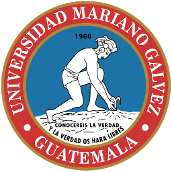 THE ROLE OF THE ADVISER
Coordinator, tutor, teacher,instructor,  or postgraduate supervisor.
The title  Adviser   and it´s reasons.
Negotiation of learning, dialogue, agreement.
Roles, responsabilities and expectations.
The backgorund is important, but student´s respnsability is more important.
Open communication and mutual respect.
Reflection upon learning to discuss future directions.
Monitoring and support.
Balances needs and student´s preferences with the requirements of the course ( supportive and evaluative)

-Learning Contracts-
Anderson, Boud, Sampson
1996, Great Britain, Kogan Page Limited
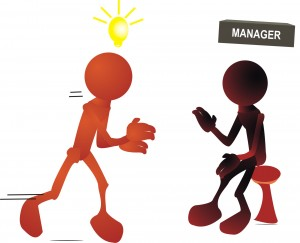 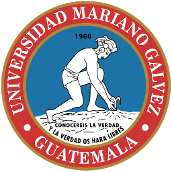 ADVANTAGES VS DISADVANTAGES
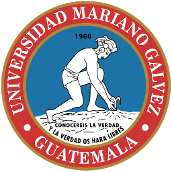 Objectives		         	 What are you going to learn?

Resources and Strategies 	How are you going to learn it?

Evidence			How are you going to know that you learn it?

Verification			How are you going to prove that you learn it?

Evaluation			Advising faculty member.
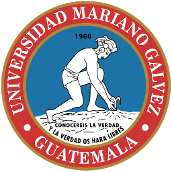 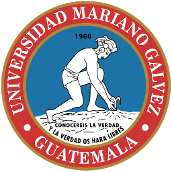 http://www.ucdoer.ie/index.php/Learning_Contracts
https://books.google.com.gt/books?id=wJqOAwAAQBAJ&pg=PA92&lpg=PA92&dq=specific+information+about+learning+contract&source=bl&ots=PkOPhYEBg3&sig=tIvuohWb8IvspzXsW0P8mhrLztQ&hl=es&sa=X&ei=9a07VbCbEOWIsQTn7oCwCQ&ved=0CEgQ6AEwBTgK#v=onepage&q&f=false
https://books.google.com.gt/books?id=kMiIW9UrSuUC&pg=PA20&dq=specific+information+about+learning+contract&hl=es&sa=X&ei=17w7Vb7sGejdsATwhYHoBg&ved=0CDUQ6AEwAw#v=onepage&q=specific%20information%20about%20learning%20contract&f=false
http://study.com/academy/lesson/student-learning-contract-examples-and-template.html#lesson
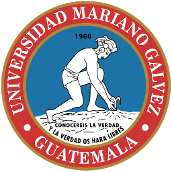 https://uwaterloo.ca/centre-for-teaching-excellence/teaching-resources/teaching-tips/tips-students/self-directed-learning/self-directed-learning-learning-contracts
http://www.sophia.org/tutorials/creating-a-personal-learning-contract
https://www.youtube.com/watch?v=IF7j5lL2vNI